Rebuilding Health Services:
Dangerous Ideas from the Hinterland
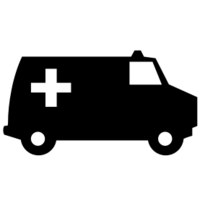 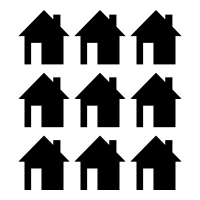 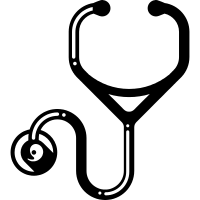 NOSM Northern Health Research Conference  June 4, 2015
Jude Kornelsen, PhD
Associate Professor, Co-Director Centre for Rural Health Research | Department of Family Practice UBC
Stefan Grzybowski, MD
Professor, Co-Director Centre for Rural Health Research | Department of Family Practice | UBC
Conflict of Interest
We have none to declare.
Centre for Rural Health Research
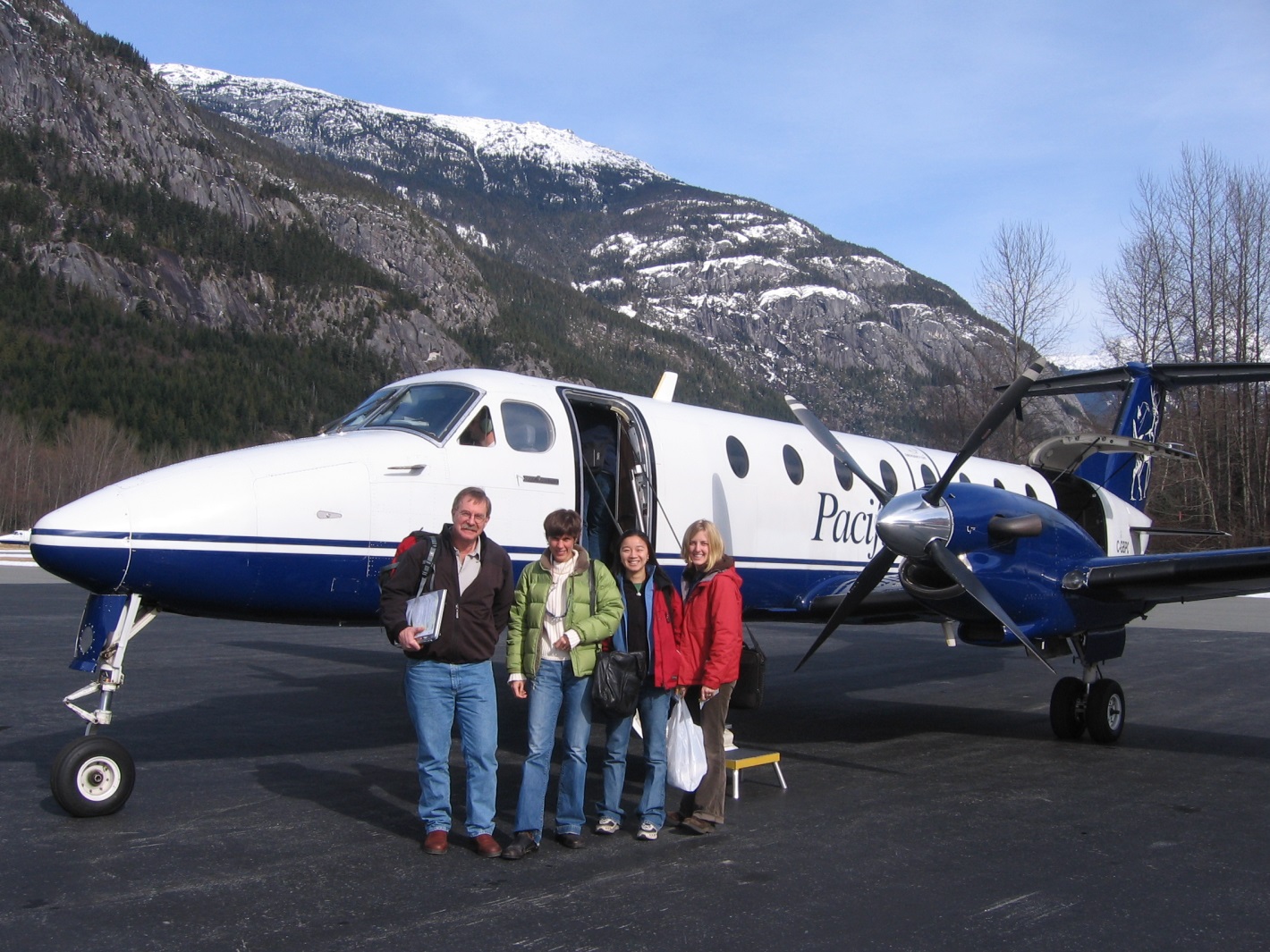 Stefan Grzybowski, MD, MClSc
Jude Kornelsen, PhD
Objectives & Approach
Provide context for our approach to rural health services research
Explore “dangerous ideas”
To consider 3 ideas that may be constructively disruptive
Research
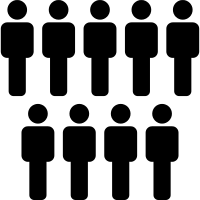 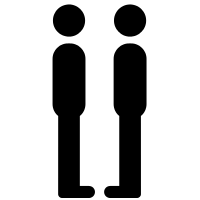 On-going challenge: 
How to integrate local data into systems level planning
Evidence
Concrete
Epidemiological data
Administrative data
Qualitative data
Abstract
Social consequences
Cultural impact
Psychological results
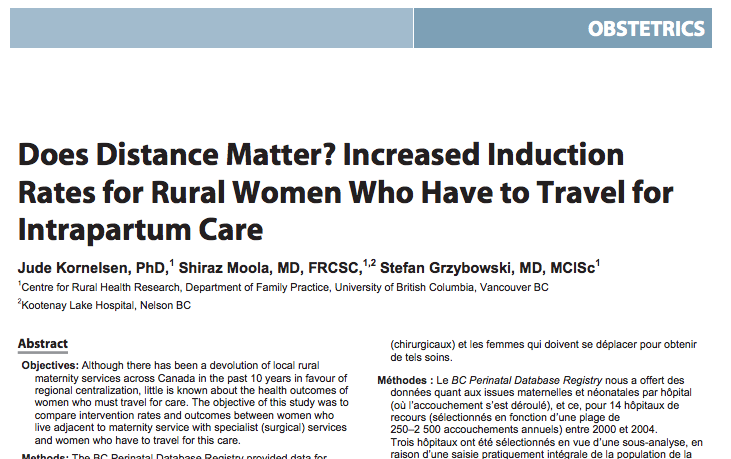 The Evidence
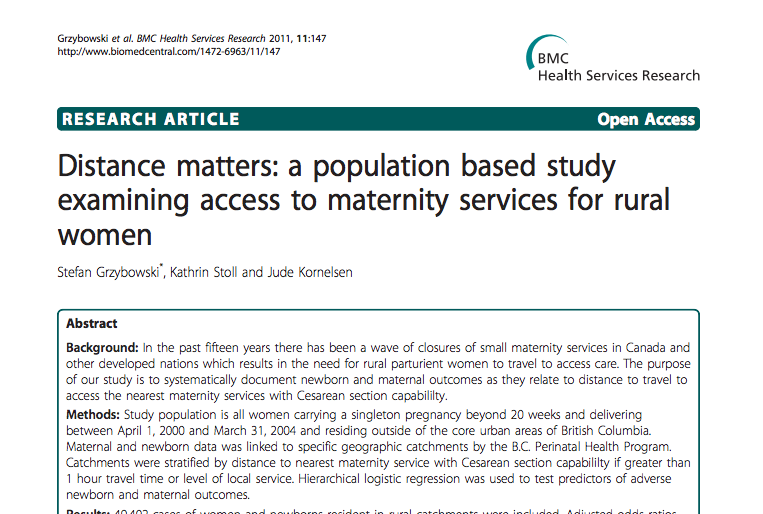 Meeting Population Need:  Maternal-Newborn Outcomes
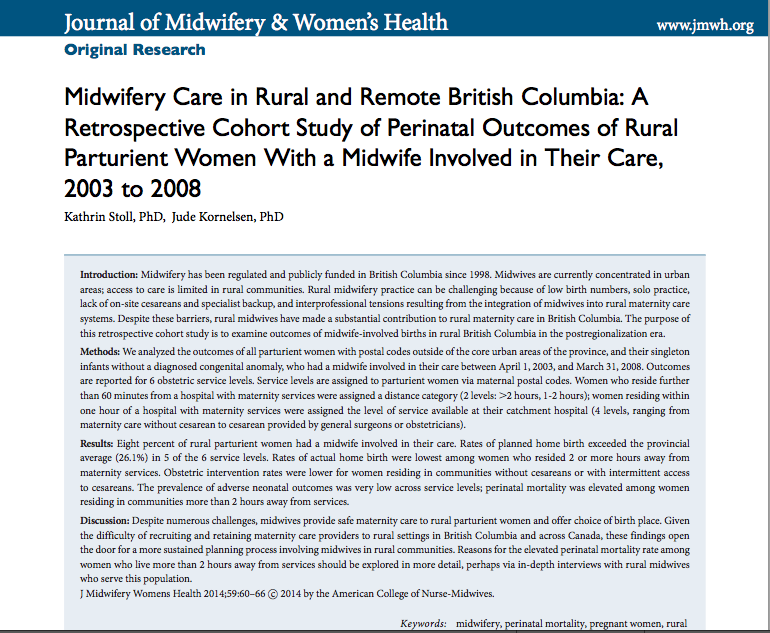 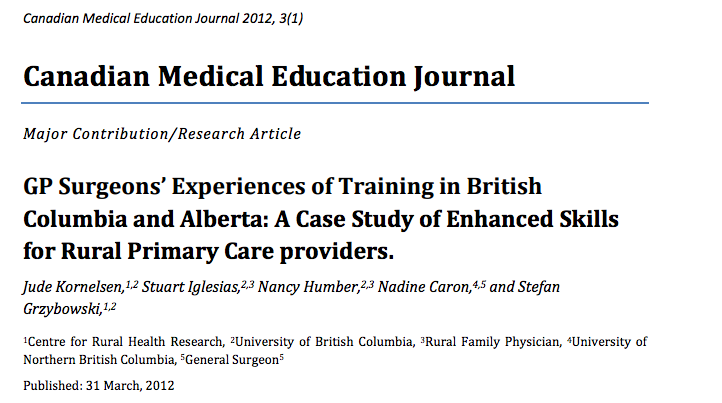 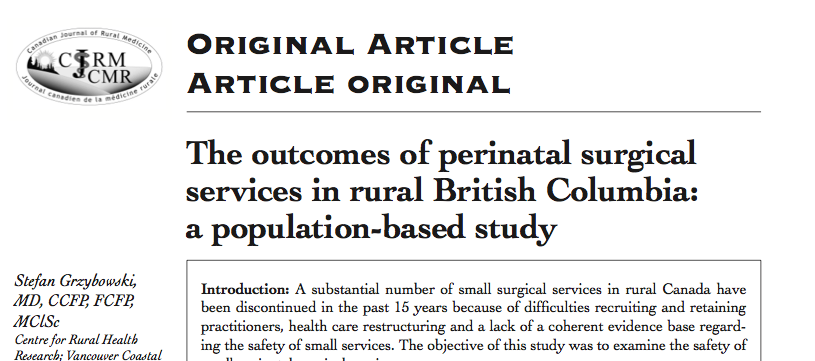 Provider Outcomes
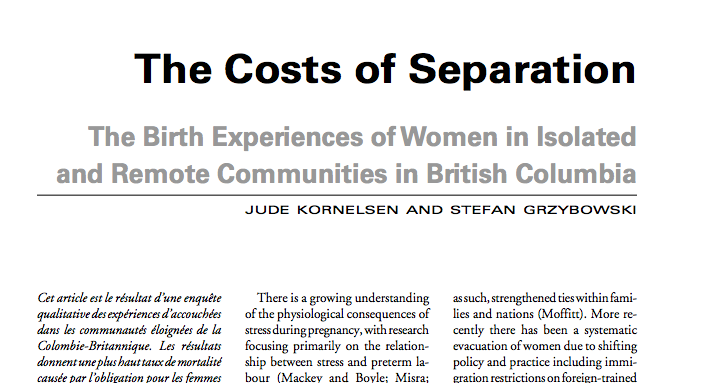 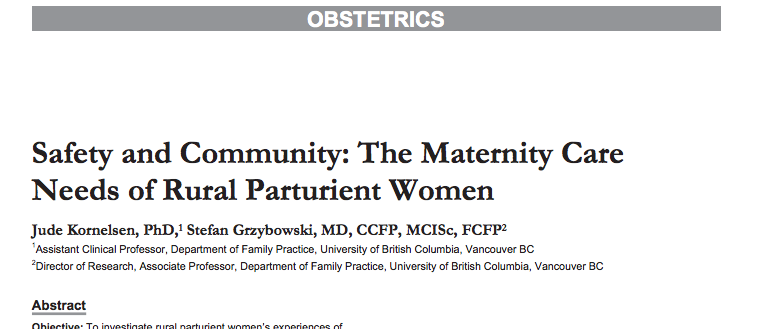 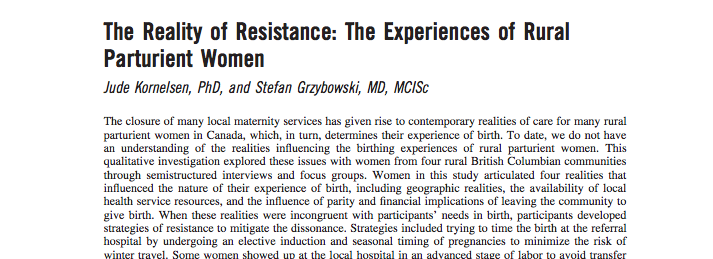 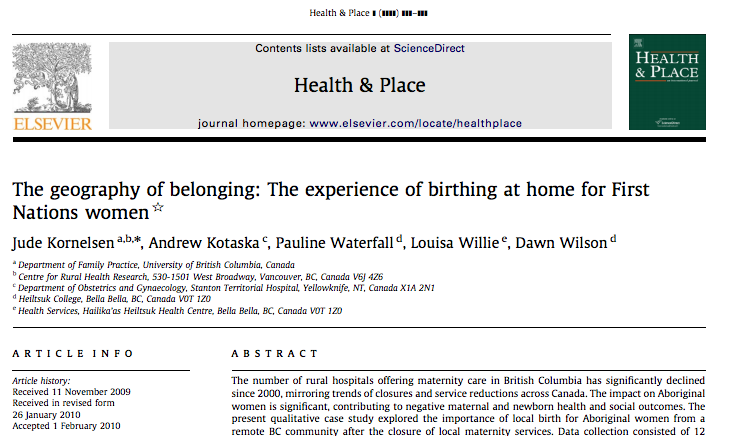 Satisfaction
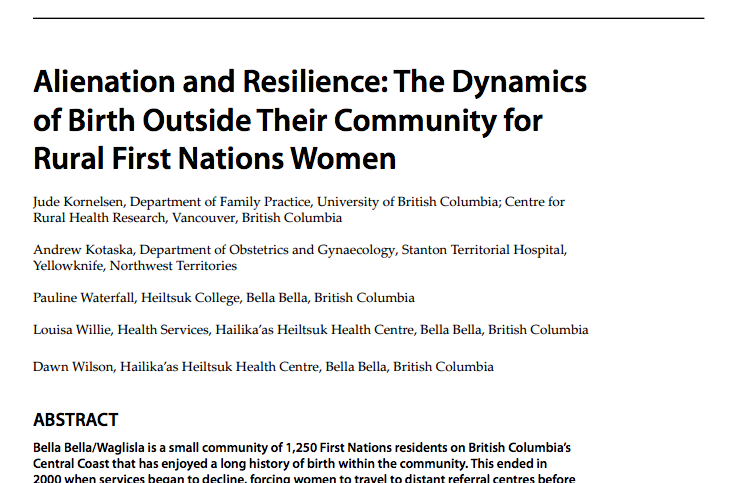 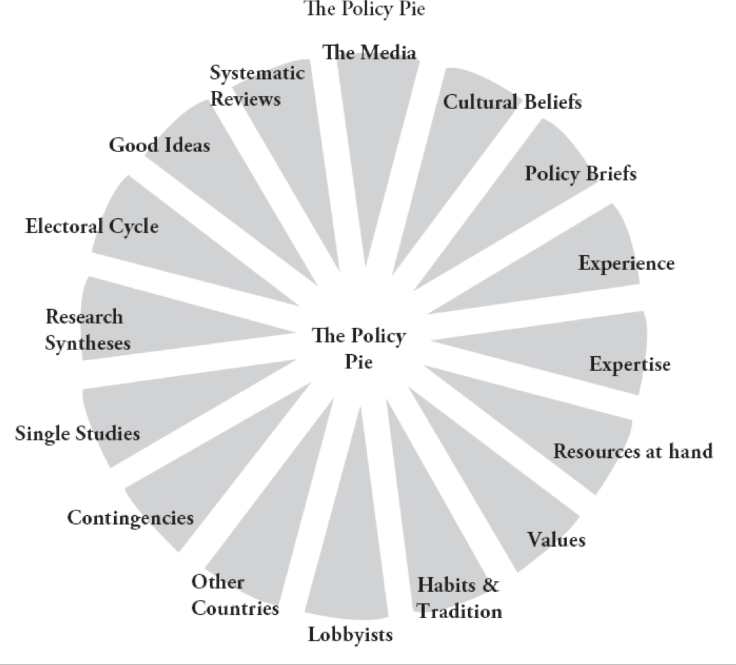 Gavin Bennett and Nasreen Jessani Eds. The Knowledge Translation Toolkit IDRC
Policy
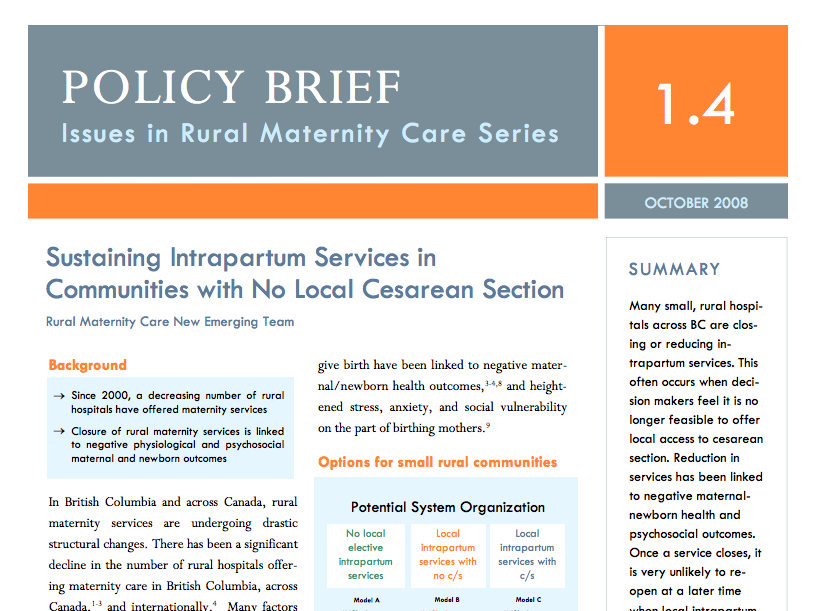 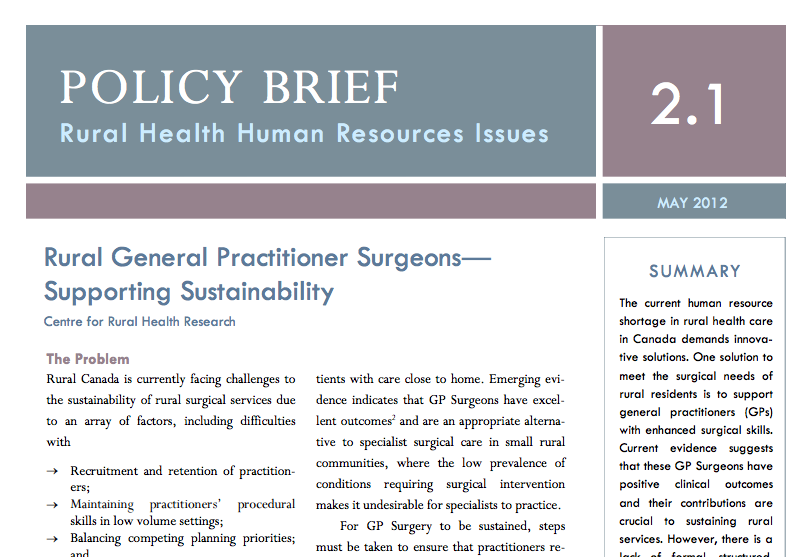 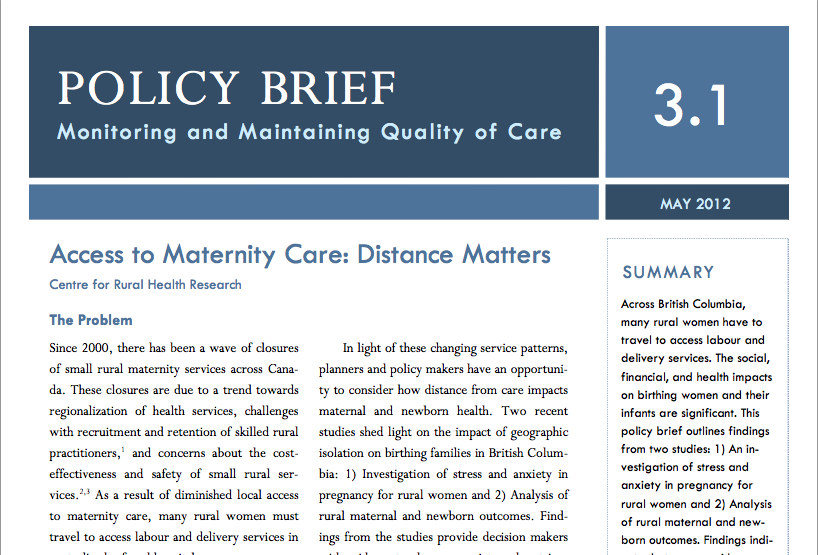 Resulting Evidence
Challenges the status quo
Constructive disruption
Potential to initiate paradigm shifts
‘Dangerous ideas’
For whom are the ideas dangerous?
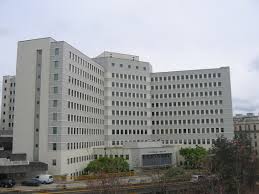 Annual U.S Income Share of the Top 1%
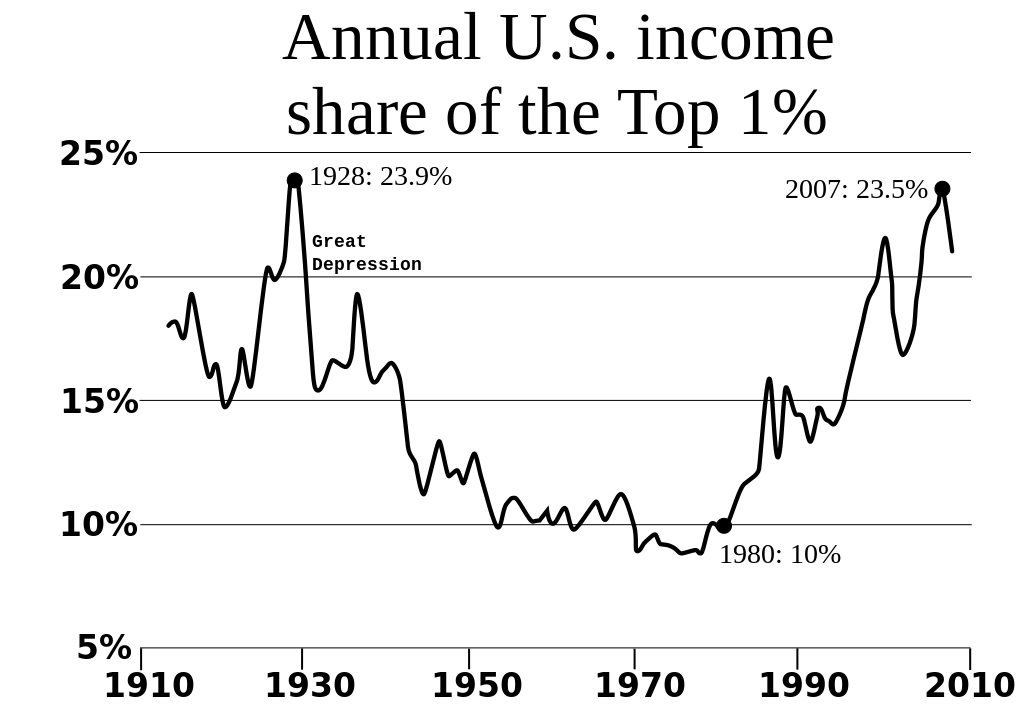 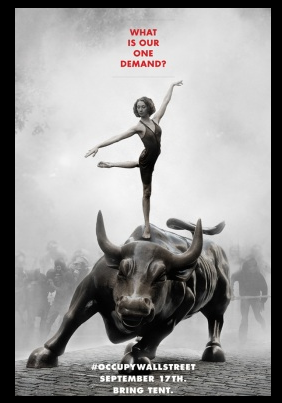 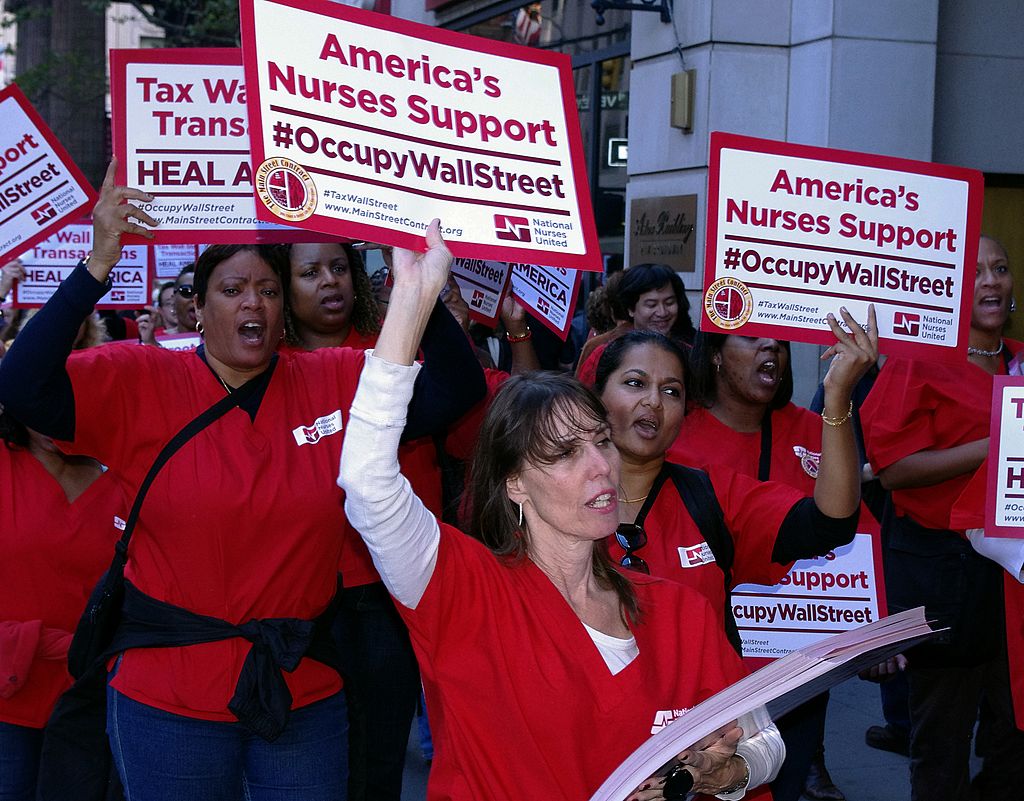 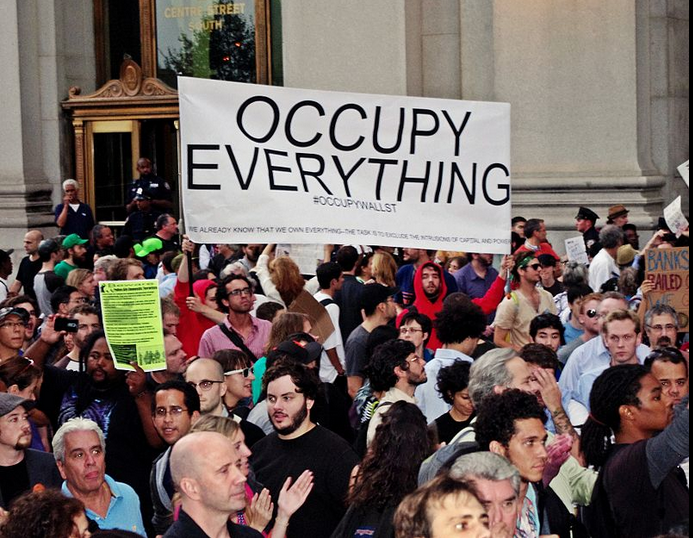 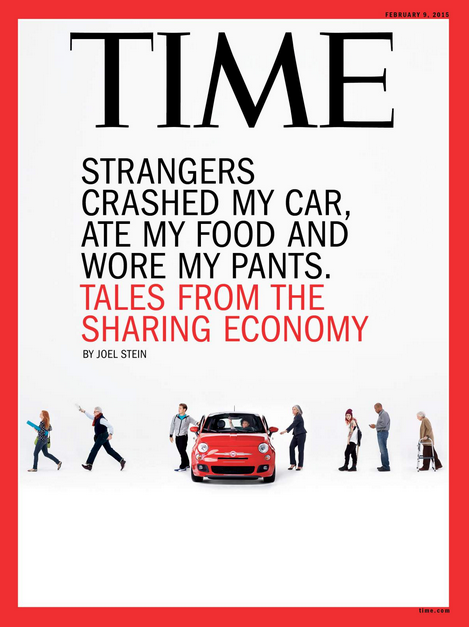 What about rural?
Rebuild the health care system starting with small rural communities based on the principles of generalism:
Comprehensive engagement with the patient from first contact
Provider flexibility and adaptability
Team Based Care
3 Dimensions of Change
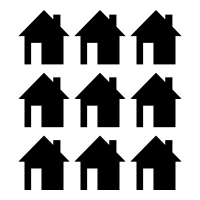 Changing the way we use data
Rethinking ‘enhanced skills’
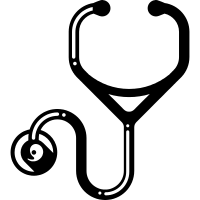 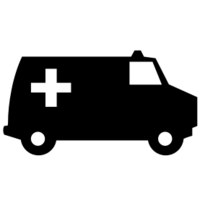 Integrating emergency transport into the hospital
Population level local data:  LHA’s as a unit of analysis
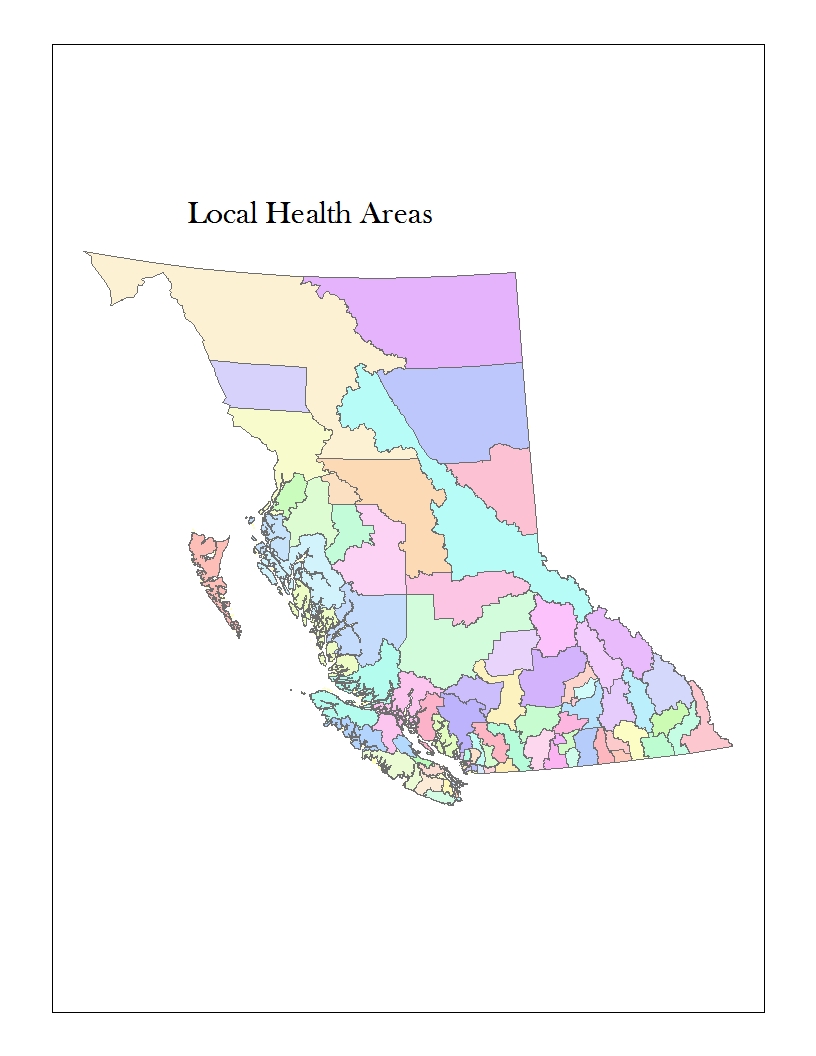 [Speaker Notes: Klemtu – home of the Kitasoo tribe of the Tsimshiams]
LHA 057 (Prince George)
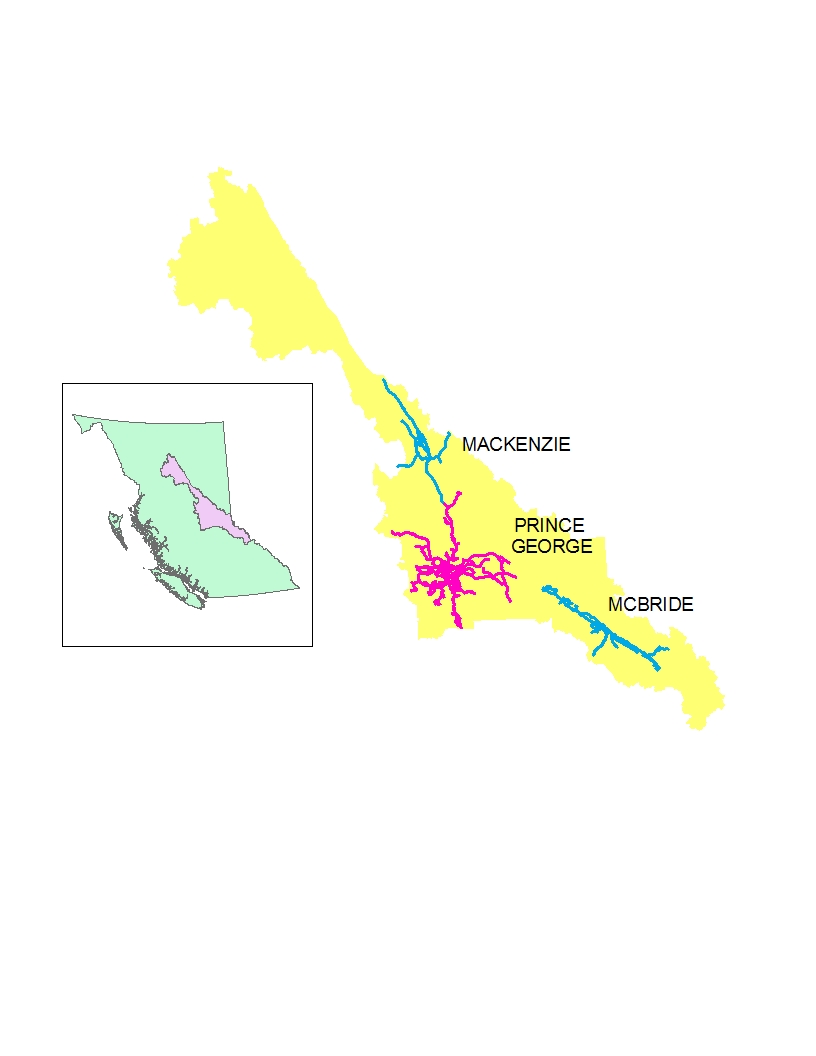 [Speaker Notes: Klemtu – home of the Kitasoo tribe of the Tsimshiams]
LHA’s overlayed by 1 hour catchments
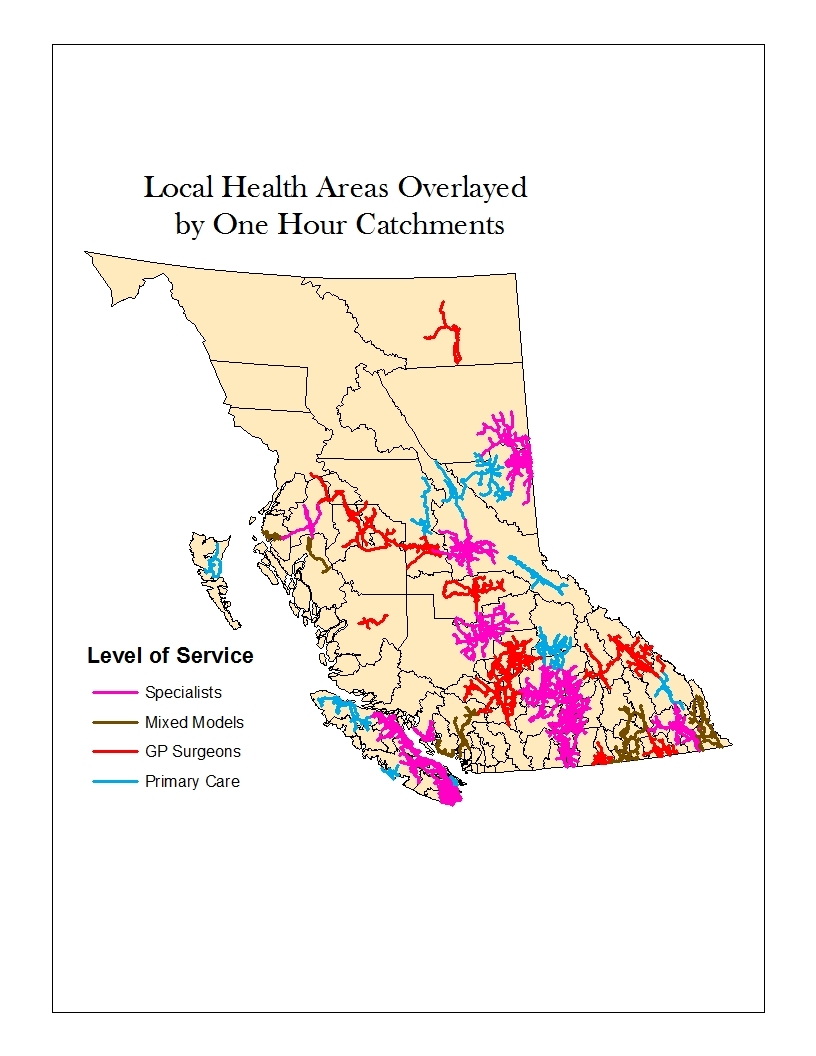 Catchment Data - Assumptions
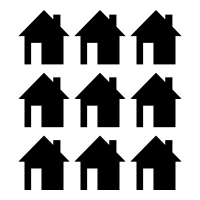 Population catchments can be created around a rural health care facility
Rural health care teams can be charged with the health services responsibility for the surrounding population
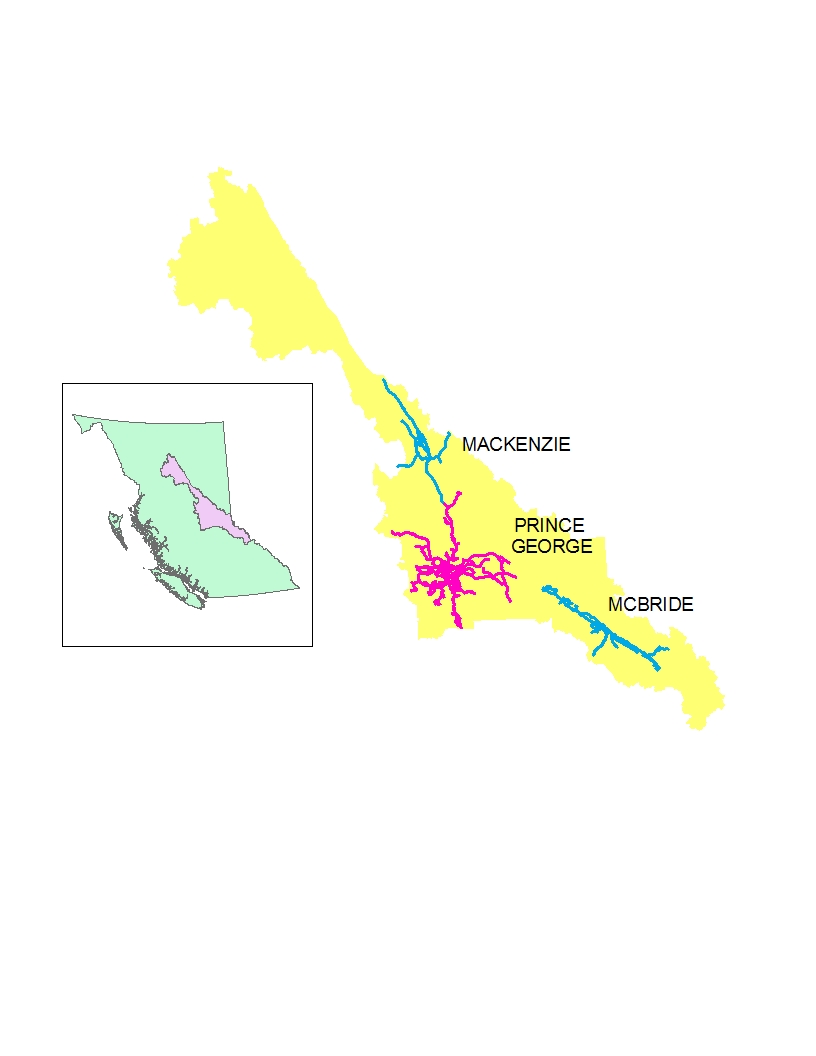 The utility of catchment data
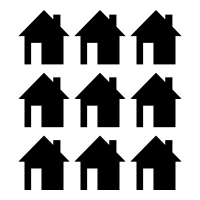 Measuring population need to appropriately plan services;
Monitoring utilization patterns to assess service function;
Monitoring outcomes for the population served to assess quality of care;
Linking education with need, and outcomes
Population-based outcomes study
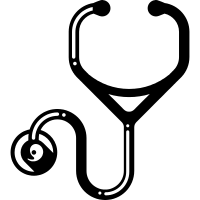 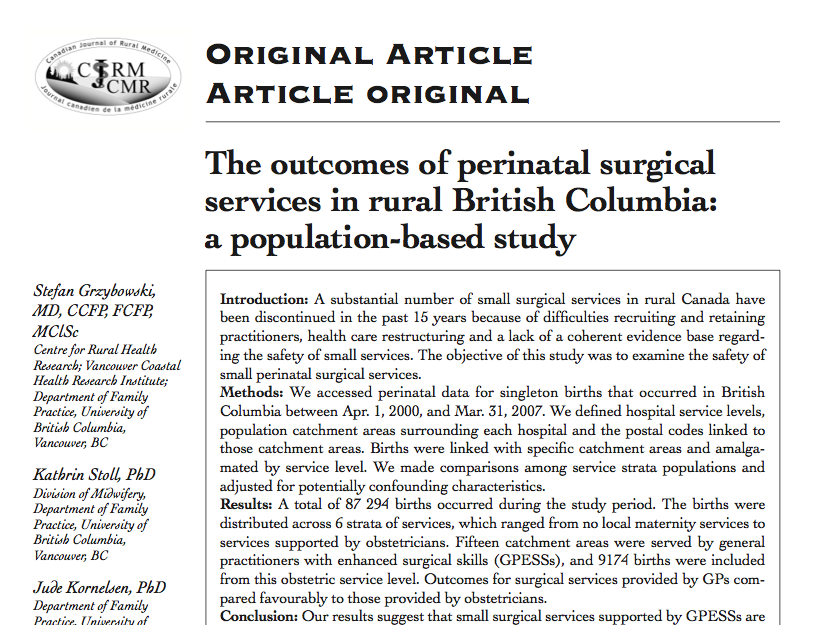 Grzybowski S, Stoll K, Kornelsen J. The Outcomes of Rural Perinatal Surgical Services in BC: A Population – Based Study. Canadian Journal of Rural Medicine, 2013; 18 (4): 123-129.
GP’s with Enhanced Surgical Skills
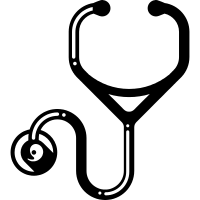 A set of defined competencies of rural family physicians, which generally include one or both of appendectomy and Caesarean section;
Generally found in communities of 5,000‐15,000 where ESS physicians provide most or all of the local surgical care; and,
in communities of 15,000‐25,000 where there is usually a significant local specialist presence that is supported by ESS physicians, especially for on-call relief (a “mixed” model).
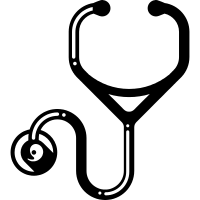 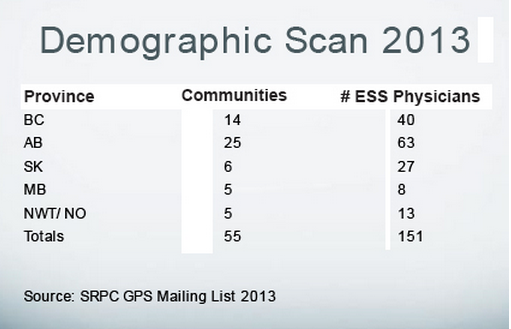 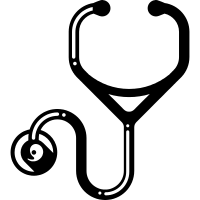 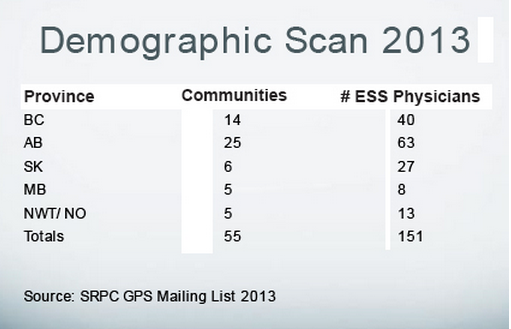 Context:
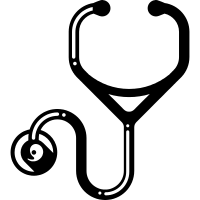 Significant numbers of small surgical services in rural B.C. have been discontinued in the past 15 years;
Difficulties recruiting and retaining practitioners health care; 
Lack of a coherent evidence base regarding the safety of small services.
Methods:
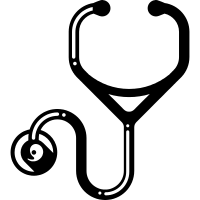 Compared perinatal outcomes by service level strata for singleton births that occurred in British Columbia between Apr. 1, 2000, and Mar. 31, 2007.
Findings:
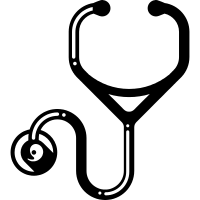 A total of 87 294 births occurred during the study period;
The births were distributed across 6 strata of services, which ranged from no local maternity services to services supported by obstetricians;
Fifteen catchment areas were served by general practitioners with enhanced surgical skills (GPESSs), and 9174 births were included from this obstetric service level; 
Population outcomes for surgical services provided by GPs were as good as those provided by obstetricians.
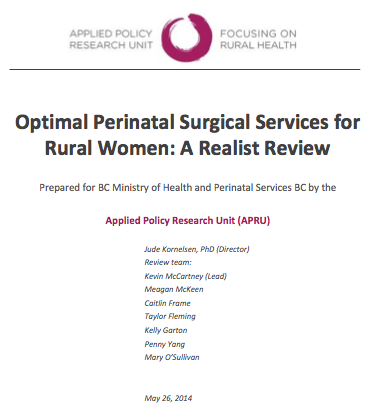 ‘There is no existing clinical, case study or qualitative evidence that cesarean section is less safe when provided by GPESS than when provided by a specialist obstetrician.’ 
(Kornelsen 2014)
But…
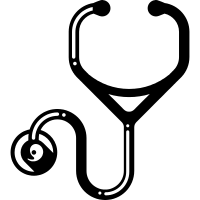 No formal training opportunities / CME
No regulatory framework
Recent history of challenging inter-professional relationships
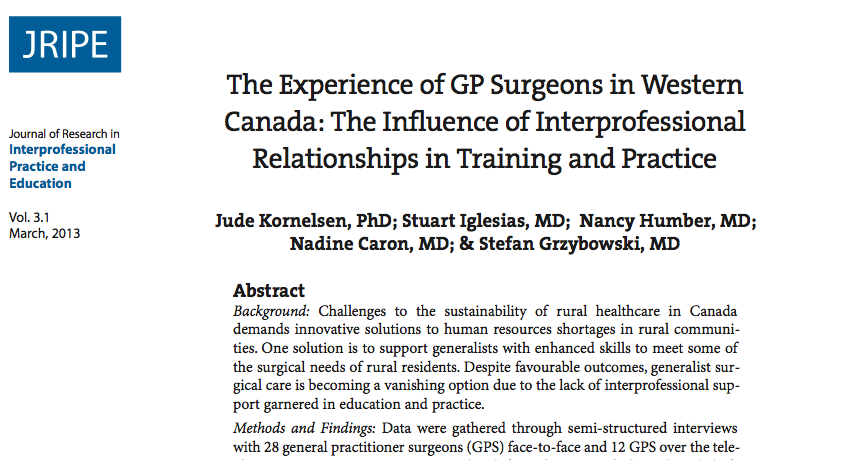 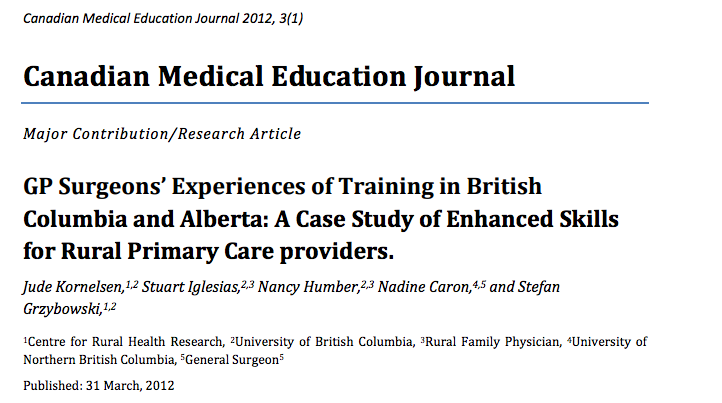 System shifts
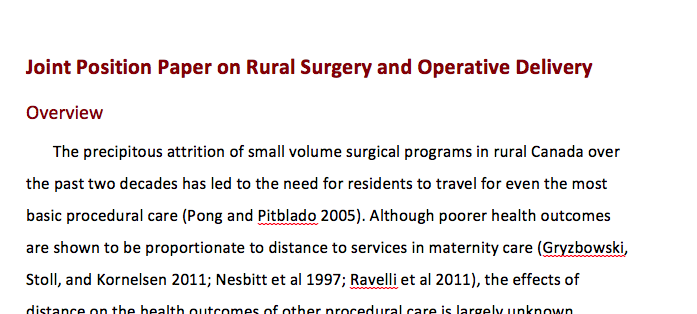 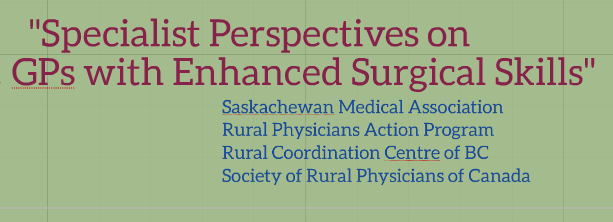 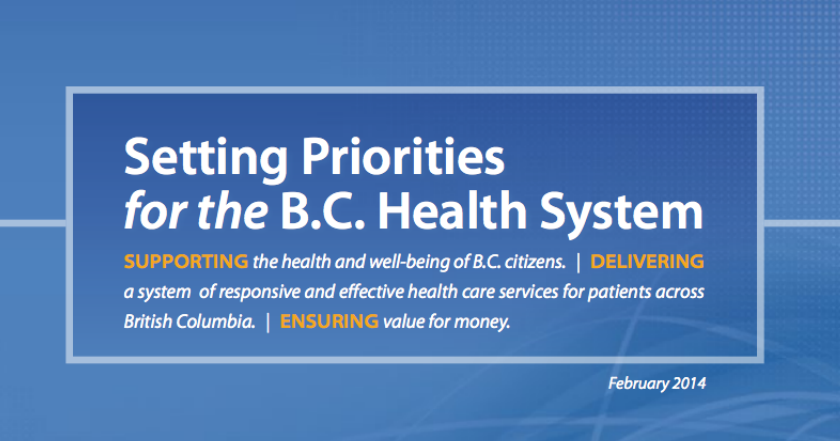 Take Home Message:
‘Disruptive ideas’ require a solid evidence base;
Need to find the policy moment.
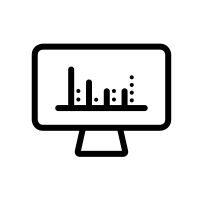 Emergency Transport
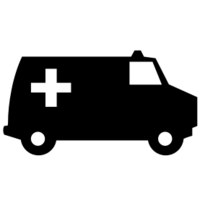 Historical organizational structure Police, Fire, Ambulance;
Paramilitary culture;
Works in urban centres;
Rurally - on call: paid when called out and transport occurs;
“You call – we haul”
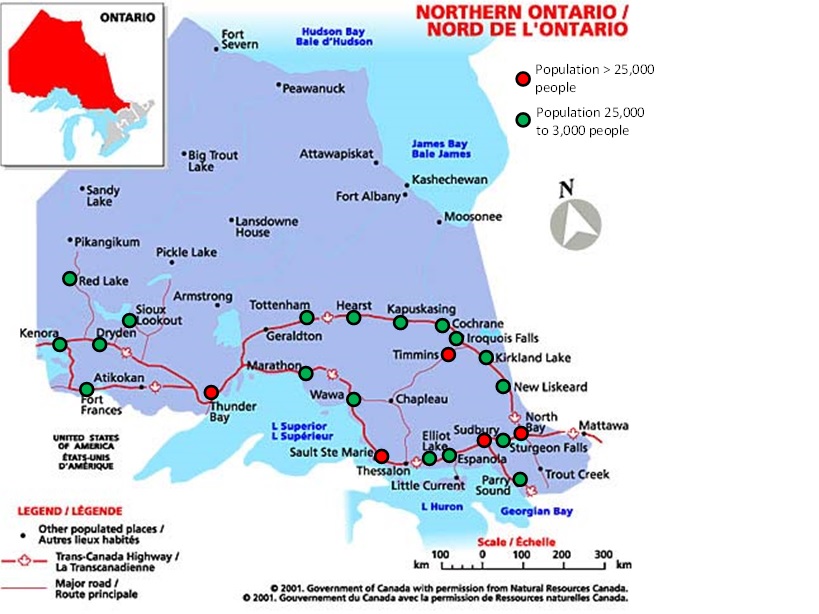 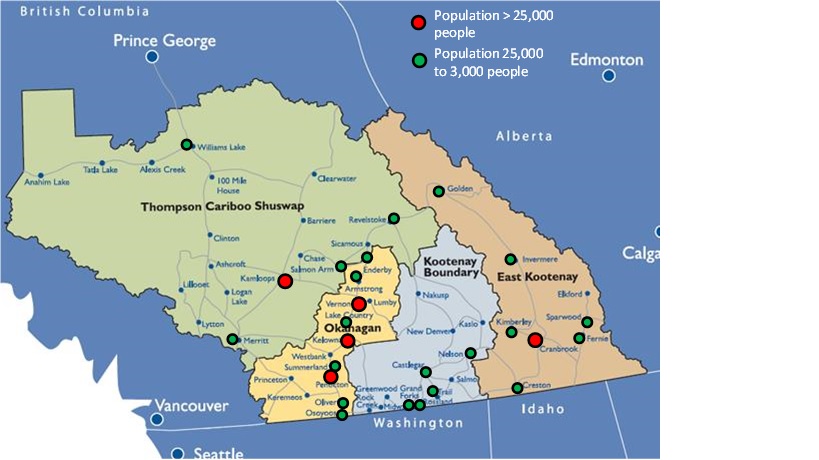 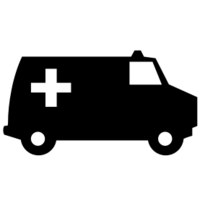 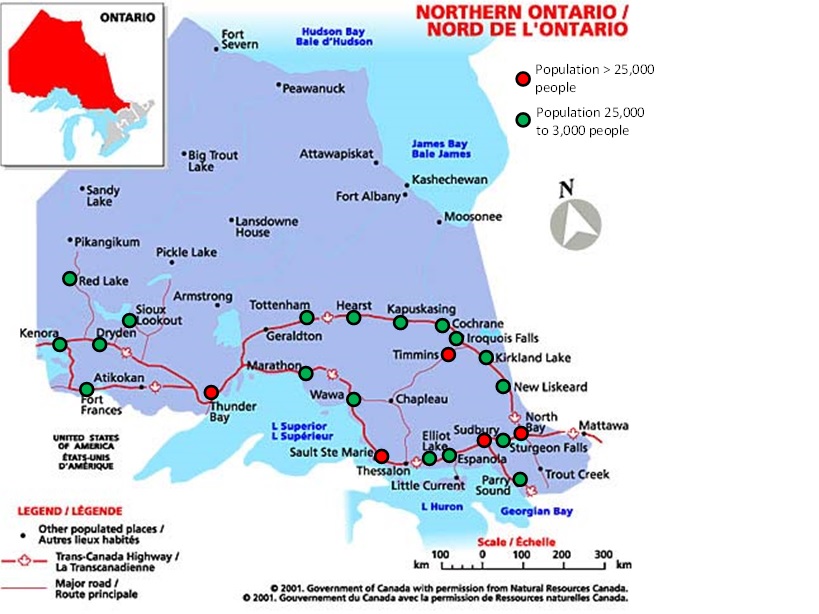 Overview of Emergency Transport Deployments in Interior Health Authority
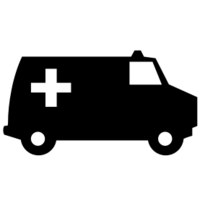 2000 air transfers in IH per year
25,000 ground, inter-facility transfers (all acuity levels) in IH
Approximately 10% of overall volume are Yellow/Red Calls (High Acuity)
1200 HART transfers/year
30-35% of calls deploy the RT with the RN
Interviews
Base Hospitals: 		30 interviews	4 sites

Satellite hospitals:	62 interviews	14 sites 

Administrative site:	11 interviews	1 site	

Other:			4 interviews		N/A
Main Themes
Overall Satisfaction with the HART Program
Effects on Satellite Hospitals
Effects on Base Hospitals
Problems Identified with HART Program
Problems with the Rural Emergency Transport System;
Potential Solutions
Main Themes
Overall Satisfaction with the HART Program
Effects on Satellite Hospitals
Stabilizing the Workforce;
Change in Patterns of Responsibility;
Educational Outreach
Effects on Base Hospitals
Problems Identified with HART Program
Problems with the Rural Emergency Transport System;
Potential Solutions
Rural Health Services Systems Perspective
In an ideal world what could transport of high acuity rural patients look like?
What are the constraints on system evolution?
Systems Issues
There exists a somewhat artificial distinction between pre-hospital and inter-facility transport for rural patients which leads to a lack of service coordination and delays in transport.
Rural ambulance attendants are generally BLS certified, while urban-based attendants often have advanced certifications. Ironically, in an urban setting, the ambulance is generally close to advanced care support for patients; whereas in rural settings, there is often significant delay in being able to access advanced care.
Systems Issues
3. Inter-facility transport of high acuity patients from rural communities generally relies on medical and nursing staff from the small community to support  the patient until the ambulance reaches the referral hospital. (Except for HART)

4. The BC Ambulance Services are not well integrated into local rural community hospital services.  This can cause delays in inter-facility transport due to communication problems and competing priorities.
Potential System Recommendations
Establish a patient-centred emergency transport plan for high acuity rural patients which could be divided into 4 phases and planned for from the moment of the 911 call.
Pre-Hospital management;
Rural hospital care;
Transport to definitive care at a referral hospital;
Access to definitive care
Examples: 
Chest pain – STEMI; or
MVI with serious injuries needing surgery.
Potential System Recommendations
2. Change the culture of the BC Ambulance service by moving away from the “Police, Fire, Ambulance” organizational approach to integrate ambulance services with hospitals.

Integrate paramedics into hospital and community health services;
Create flexible deployment of transport personnel in response to the acuity of the 911 call. Personnel might include a range of providers from  BLS-trained paramedics to advanced skill transport nurses.
Potential System Recommendations
3. Comprehensive data management and transparency in order to improve the system. 
Quality Improvement framework;
Timely Reporting;
Selected Case Review – Appropriateness of Transport
Implications
Recognize the ideas that are right in front of us;
Define the question(s) that will test the idea(s);
Do the research and the advocacy.
How?
Respect ideas; especially the “dangerous ones”;
Collaborate, collaborate,  collaborate;
Recognize the expertise of rural (communities, health services, providers, perspective…)